ソーシャルサポート力向上による若者のうつ病予防推進
特定非営利活動法人 Light Ring.
研究開発チーム
増田　文貴
ソーシャルサポート (≒支え)とは
House J S による定義
「周囲の人々(家族、友人、同僚など)から与えられる物質的・心理的支援の総称」
情報的サポート
問題の解決に必要なアドバイスや情報
道具的サポート
形のある物やサービス
情緒的サポート
共感や愛情
評価的サポート
自分の行動や意見に対する肯定的な評価
2
Light Ring. の仮説
②
①
うつ病予防
うつ病予防
支える人
支えを受ける人
Light Ring.
ソーシャルサポート力の養成
支えの提供
①身近な人から支えを受ける→うつ病予防
②身近な人への支えの提供→うつ病予防
①支えを受けることの効果
うつ病予防
支える人
支えを受ける人
Light Ring.
ソーシャルサポート力の養成
支えの提供
支えと抑うつ度には負の相関がある1
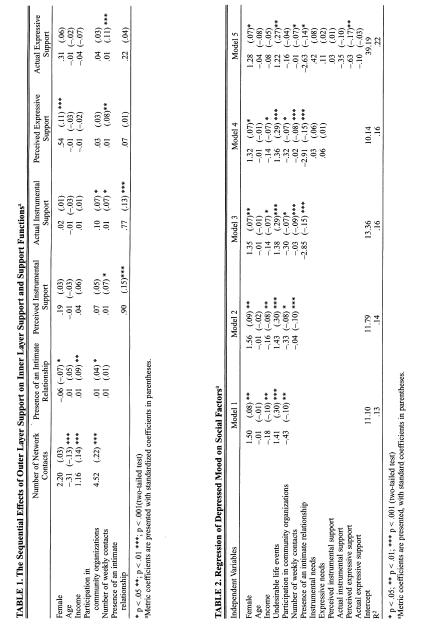 対象：ニューヨーク在住の男女から 1261 人をランダム抽出
手法：アンケート調査
・社会活動への参加数が多い
・最近の１週間に接した人の数が多い
・恋人がいる
・「問題に遭遇した時にどれほど支えられたか」の指標が高い
相関
抑うつ度が低い
支えがストレス反応性に及ぼす影響2
対象：カリフォルニア在住の125名男女をランダム抽出
手法：アンケート調査、血液検査（血中コルチゾール測定）、fMRI (脳活動の測定)
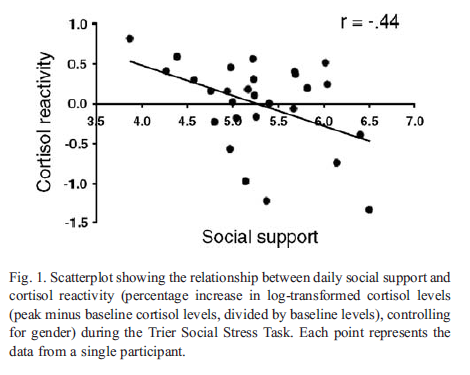 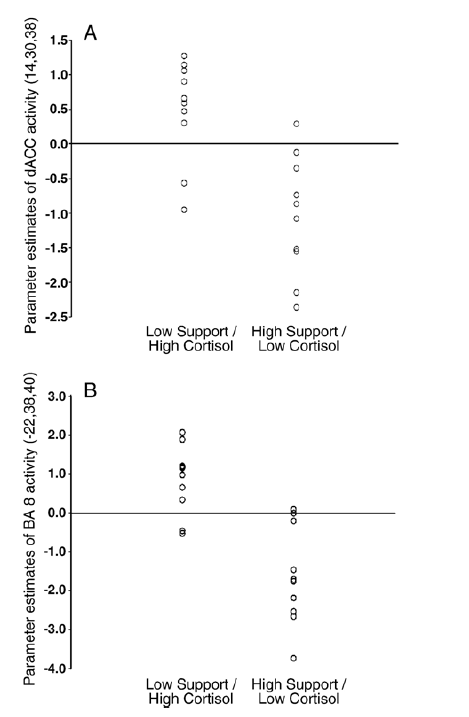 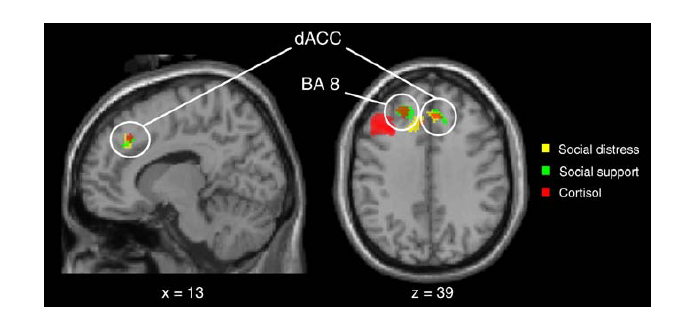 （ストレスに伴う）血中コルチゾール濃度上昇が低い
身近な人からの支えの自覚が高い
（ストレスに伴う）前帯状回皮質、BA8 の活動が低い
うつ病患者は周囲の支えが少ない3
対象：27 人の男性うつ病患者、25人の対照群
手法：アンケート調査
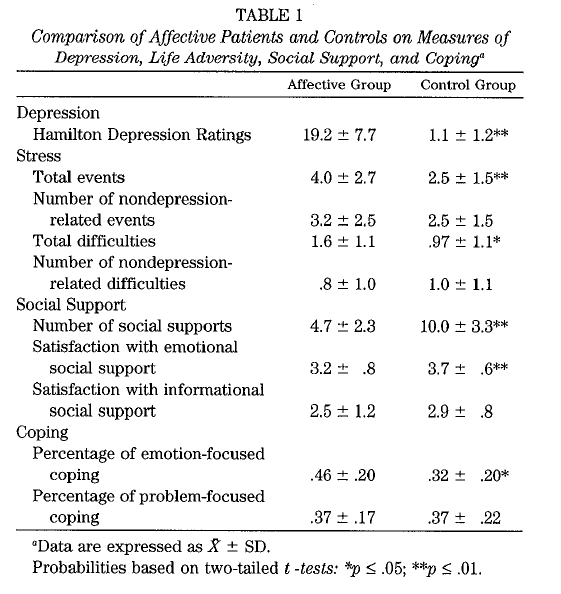 うつ病患者は、対照群と比較して、

・周囲にいる支え手の数が少ない
・身近な人から受ける情緒的サポートが低い
支えが少ないと、うつ病が慢性化する4
対象：ロンドンの病院に通っている178人の女性うつ病患者
手法：アンケート調査
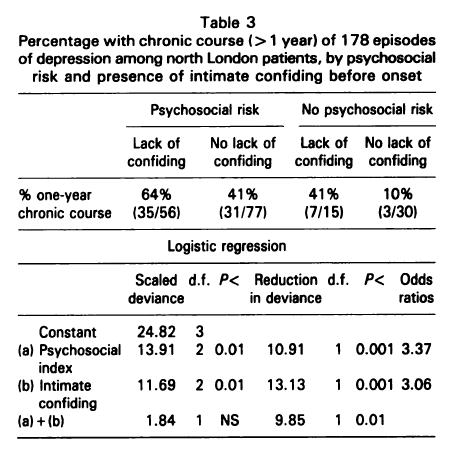 親密な人からの情緒的サポートの度合いが
高い
34/ 107 (32%) が慢性化
低い
42/ 71 (59%) が慢性化
周囲の支えを向上させることで、慢性うつが寛解する5
対象：１年以上うつ病を患っている86名の女性
手法：ボランティアの人が被験者に接し、友人として話を聞く（１週間に１時間以上）
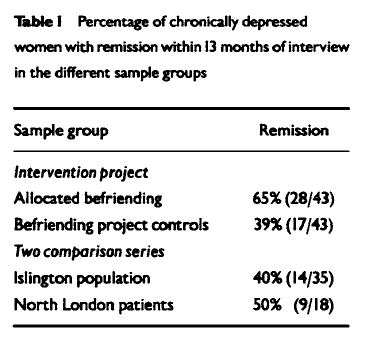 1年間介入を行った結果、
介入群→65%
対照群→39%
が寛解した。
上司の傾聴力が高い程、部下の抑うつ度が低い6
対象：関西の企業に勤めている、46人の上司と255人の部下
手法：アンケート調査
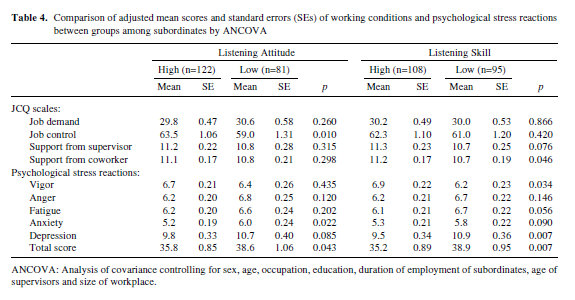 相関
上司の傾聴態度、傾聴スキルが高い
部下の不安、抑うつ度が低い
傾聴・・・人の話に対し、受容的、共感的な姿勢で丁寧に耳を傾けるコミュニケーションスキルの１つ。
これまでのまとめ
支えが多いほど抑うつ度が低い/ストレス耐性が高い
支えが少ないと、うつ病になりやすい/うつ病が慢性化しやすい
周囲の支えを向上するプログラムによりうつ病を緩和できる
その身近に居る人のうつ病予防が可能
支え手の支える力を向上
である可能性が高い
うつ病予防
支える人
支えを受ける人
Light Ring.
ソーシャルサポート力の養成
支えの提供
②支えを提供することの効果
（II）
うつ病予防
支える人
支えを受ける人
Light Ring.
ソーシャルサポート力の養成
支えの提供
支えているという自信が高い程、抑うつ度が低い9
対象：カナダ在住の18～55歳の1206人の男女
手法：アンケート調査(一回目の1年後に二回目)
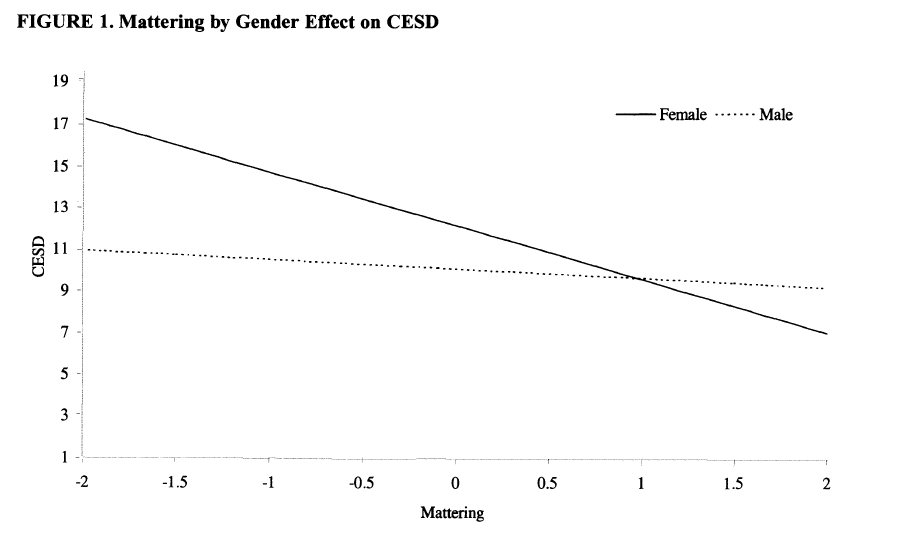 「周囲の支えになれている」自覚が高い人ほど、抑うつ度が低い
Mattering の変化→うつの変化
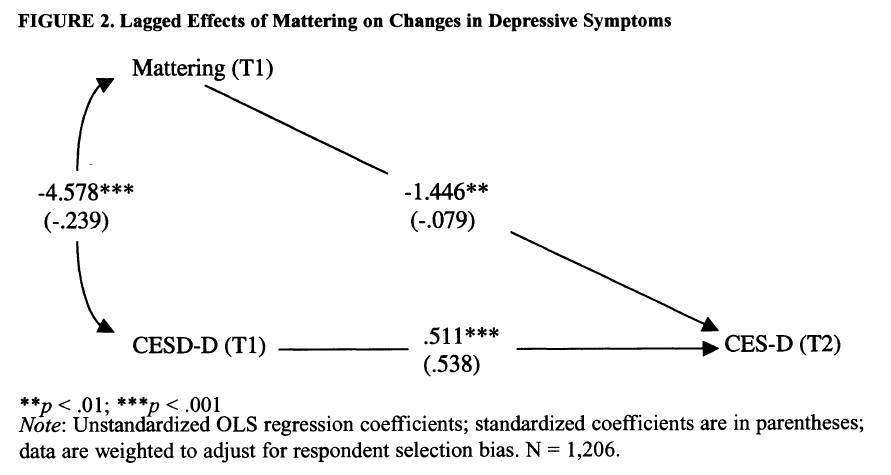 １回目のアンケート時に「周囲の支えになれている」自覚が高かった人は、１年後の抑うつ度も低い
支えた自覚が高い程、抑うつ度が低い7
対象：教会に通っている1632人の男女
手法：アンケート調査
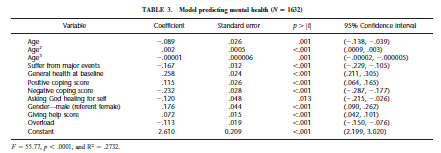 相関
周囲の助けになれているという自覚が高い
抑うつ度が低い
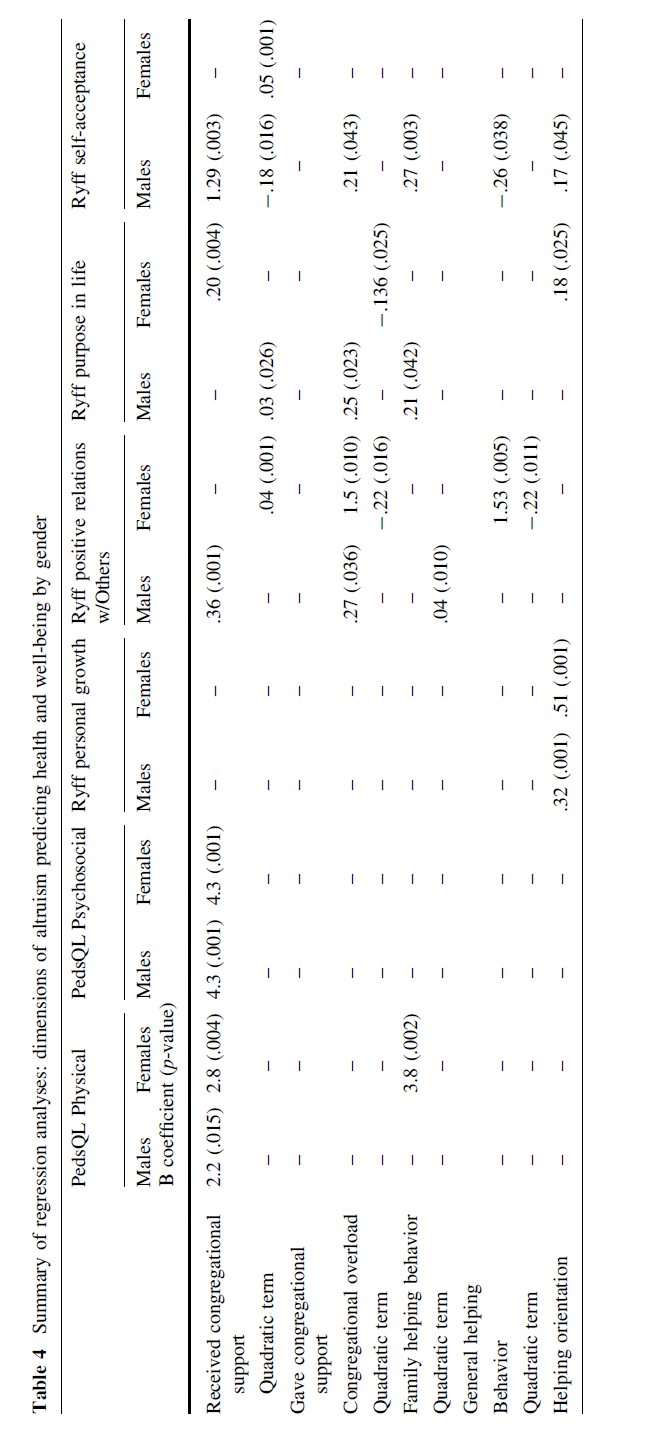 支えた自覚が高い程、幸福度が高い8
対象：教会に通っている403人の12～17歳の男女
手法：アンケート調査
幸福度
家族への助け
他の人への様々な助け
進んで周囲の人を助ける
相関
幸福度が高い
親戚との死別による抑うつ度上昇への効果10
対象：親戚と死別した男女
手法：アンケート調査(死別の6か月後、18か月後の２回)
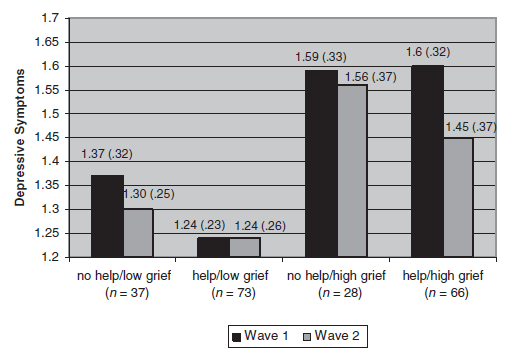 死別によるストレスが大きい程 (high grief)、抑うつ度が高い
しかし、
1年間で「身近な人の支えになれた」という自覚が高い人は、そうでない人より抑うつ度が低い
傾聴スキルの向上により、慢性疾患患者のQOL向上11
対象：多発性硬化症の患者5名
手法：傾聴スキルの向上訓練の後、同じ疾患を持つ患者に電話で傾聴を実践(毎月、一年間)
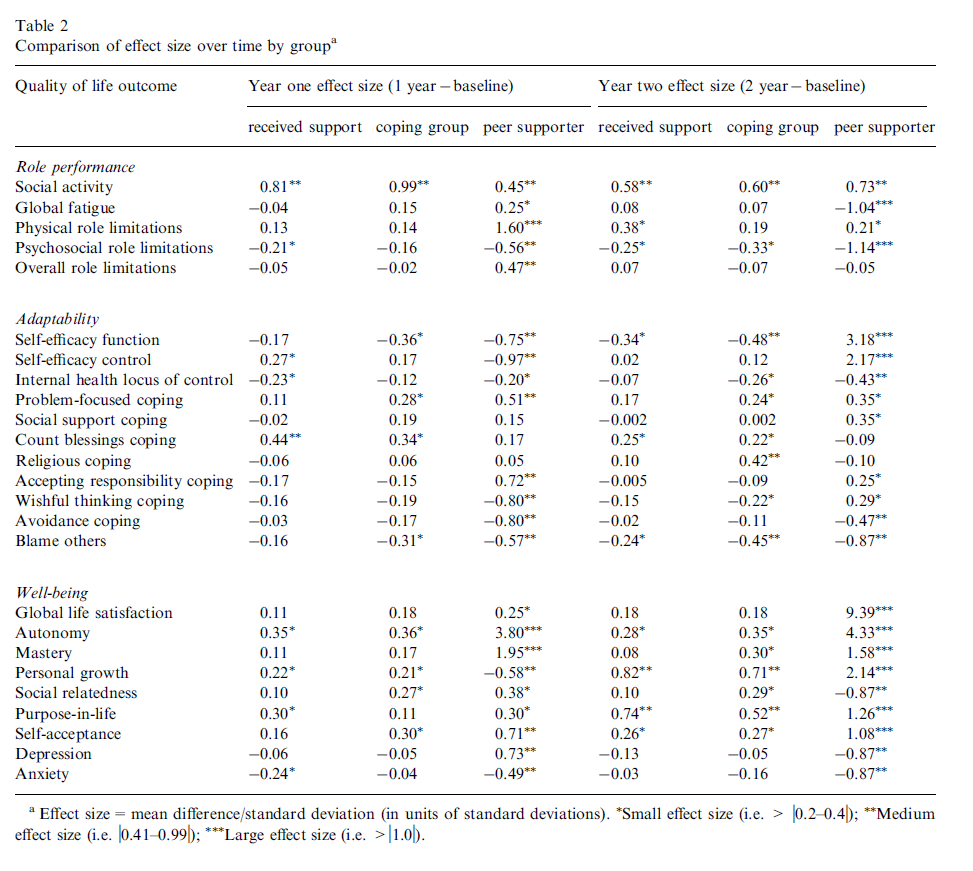 傾聴の実践により、幸福度が大幅に向上、抑うつ度が低下。
更に、他のQOLの指標も軒並み向上
人生の満足度
自律性
自己統制
人格成長
社会とのつながり
人生の目的意識
自己受容
うつ
不安
続き
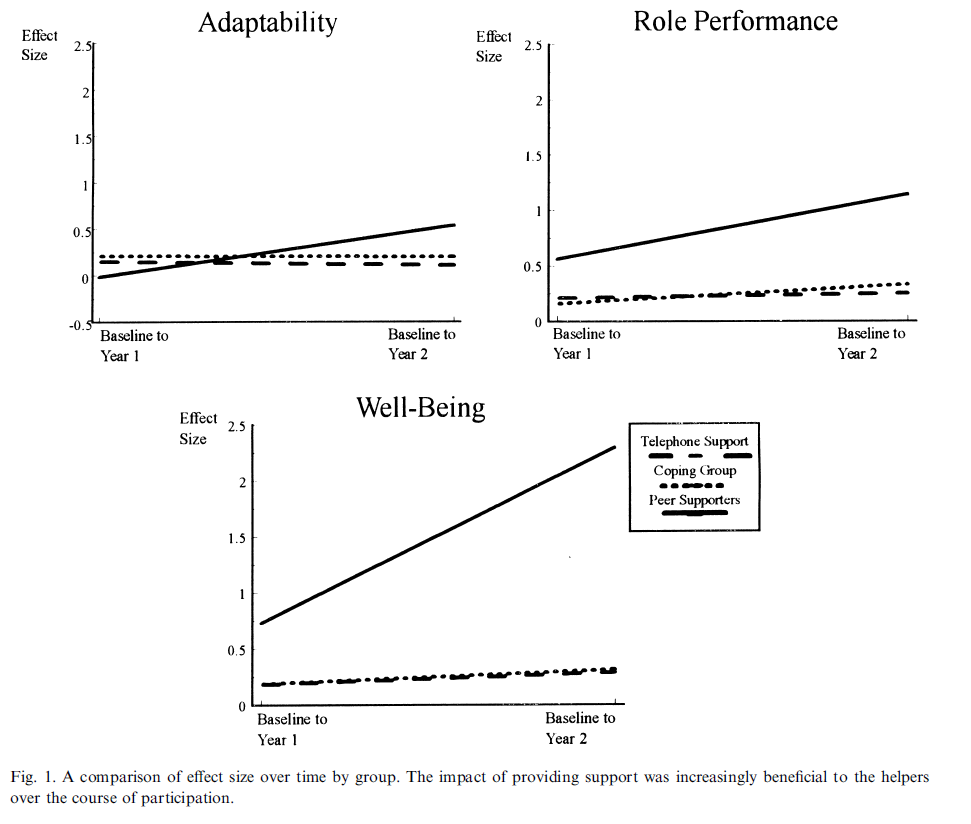 ２年間傾聴を続けることで、QOLが更に向上。
これまでのまとめ
健常者で、周囲の人を支えた指標が高い程、抑うつ度が低い/幸福度が高い。
ストレスによる軽度のうつにも、「周囲の人への支えの提供」が有効。
支える力を向上させるプログラムにより、慢性疾患の患者でさえQOLが大幅に向上。
支える人「自身」のうつ病予防が可能となる
支え手の支える力を向上
可能性が高い
うつ病予防
支える人
支えを受ける人
Light Ring.
ソーシャルサポート力の養成
支えの提供
総括
②
①
うつ病予防
うつ病予防
支える人
支えを受ける人
Light Ring.
ソーシャルサポート力の養成
支えの提供
Light ring. の仮説は、きちんとした科学的根拠に基づくものである
今後、本仮説が正しいかどうかを定量的に検証する予定である。
参考文献
Lin N et al. (1999) “Social support and depressed mood: A structural analysis” Journal of health and social behavior 
Eisenberger NI (2007) “Neural pathways link social support to attenuated neuroendocrine stress responses” NeuroImage
McNaughton ME et al. (1992 ) “The relationship of life adversity, social support, and coping to hospitalization with major depression.” J Nerv Ment Dis.
Brown GW et al. (1994 )”Clinical and psychosocial origins of chronic depressive episodes. II. A patient enquiry.” Br J Psychiatry. 
Harris T  et al. (1999)”Befriending as an intervention for chronic depression among women in an inner city. 1: Randomised controlled trial.” Br J Psychiatry
Mineyama S et al. (2007) “Supervisors' attitudes and skills for active listening with regard to working conditions and psychological stress reactions among subordinate workers” Journal of Occupational Health
Schwartz C et al. (2003) “Altruistic social interest behaviors are associated with better mental health. “Psychosom Med.
Schwartz CE et al. (2009) “Helping others shows differential benefits on health and well-being for male and female teens” Journal of Happiness Studies
Taylor J et al. (2001) “A longitudinal study of the role and significance of mattering to others for depressive symptoms” Journal of Health and Social Behavior
Brown SL et al. (2008)”Coping with spousal loss: Potential buffering effects of self-reported helping behavior” Personality and Social Psychology Bulletin
Schwartz CE et al. (1999) “Helping others helps oneself: response shift effects in peer support” Social Science & Medicine
Hogan  BE et al. (2002) “Social support interventions: Do they work?” Clinical Psychology Review
Taylor SE (2011) “Social support: A review” The Oxford Handbook of Health Psychology (pp. 189-214)
(III) 他者への支えによる共感疲労と、その防止
支え手
共感疲労/バーンアウト
支えの提供
Light Ring.
支えることに悩む人
支えを受ける人
ソーシャルサポート力の養成
うつ病予防
支え手
支えを受ける人
Light Ring.
ソーシャルサポート力の養成
支えの提供
Light Ring. の仮説
（II）
（I）
うつ病予防
うつ病予防
支える人
支えを受ける人
Light Ring.
ソーシャルサポート力の養成
支えの提供
共感疲労/バーンアウト
支えの提供
Light Ring.
支えることに悩む人
支えを受ける人
ソーシャルサポート力の養成
（III）
うつ病予防
支え手
支えを受ける人
Light Ring.
ソーシャルサポート力の養成
支えの提供
Light Ring. の目指す社会
専門家ではない、一般市民の間でも互いに支え合い、うつ病を予防できる社会